حَرْفُ الحَاء
أُسَمِّيْ الحَرفَ و أُلَوِّنُهُ :
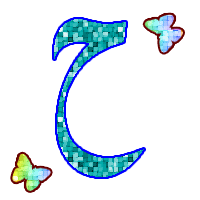 ح
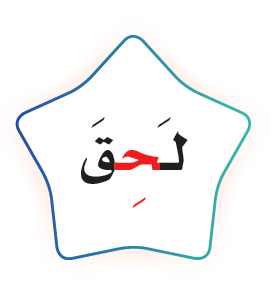 ألاحِظ الصُّوَر و أقْرَأ :
حَمَلَ الحَكَمُ الْكُرَةَ و دَخَلَ المَلْعَبَ , وَ بَدأَتِ المُبَارَاةَ , حُسَامٌ يحْرِسُ المَرْمَى , وَ حَامِدٌ رَكَلَ الكُرَةَ , وَ فَوَّازٌ لَحِقَ بِهَا و سَجَّلَ هَدَفَاً . فَرِحَ الفَرِيْقُ بِالفَوْزِ .
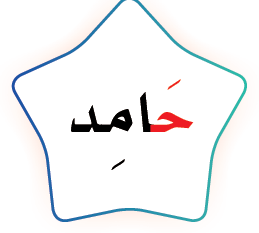 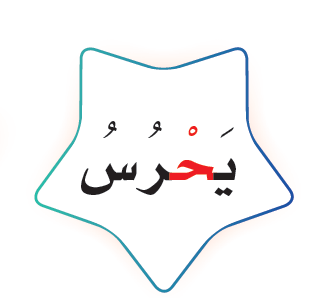 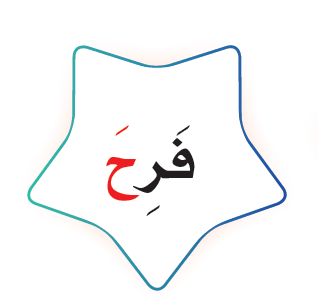 أقْرَأ الكَلِمَات ثمَّ أجرِّد الحَرِف ح :
حُسَام
لَحِقَ
حَكَم
حُـ
حِـ
حَـ
أُميِّز بَيِن الصَّوت القَصِيْر و الصَّوت الطَّويْل (المَدْ) :
صَوْت قَصِير لِعَدَم وُجُود مَد
حِـ
حِيـ
حُو
حُـ
حَـ
حَا
صَوْتْ طَوِيْل لِوُجُود مَد
أُلاحِظ كِتَابِة الْحَرْف :
أَرْسُمْ دَائِرَة حَوْلَ الحَرِفْ ح ثمَّ اكْتُبُهُ :
نَجَاح
مِفْتَاح
مَسْبَحْ
أَحْلَام
فَلَّاح
ـح
ح
حْـ
ح
ح
أَحْرُصْ
.......
أَقْرَأ الكَلِمَات و أكْتُب المَقْطَع السَّاكِن :
أَحْـ
فُسْحَة
........
فُسْـ
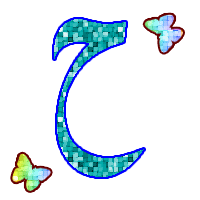 مَصْفُوْفَة
........
مَصْـ
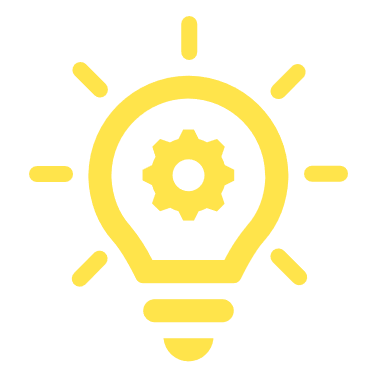 إِثْرَائِيْ
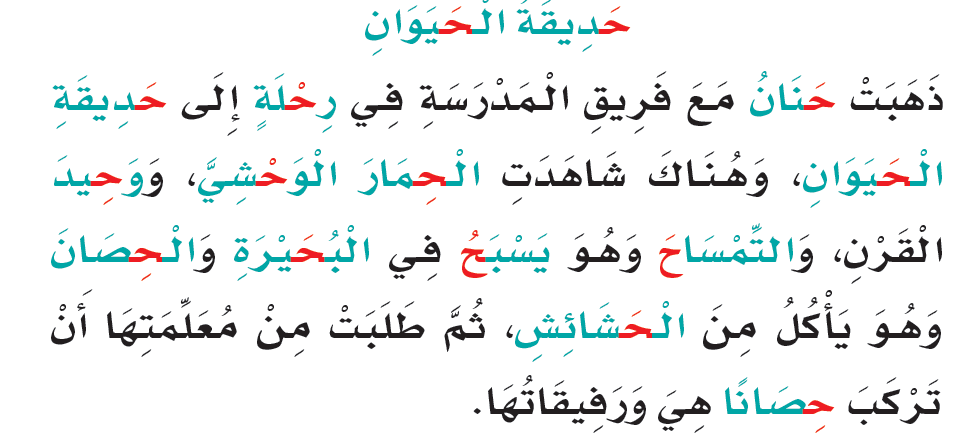 شَاهَدْتُ القِرْدَ و الفِيْل و الكَثِيْر مِن الحَيْوَانَات و الأشْجَار و النَّبَاتَات .
انتهى الدرس